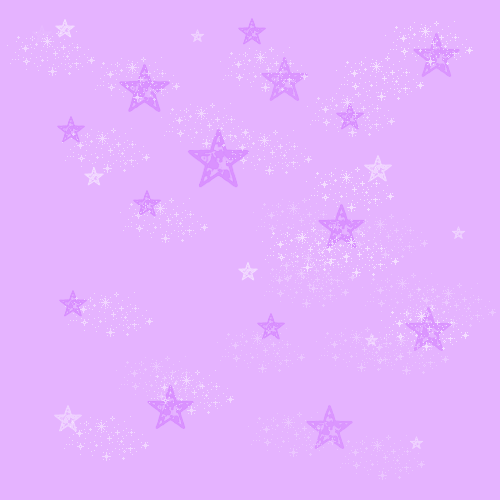 Родительское собрание
«Умеете ли вы любить своего ребёнка»
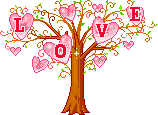 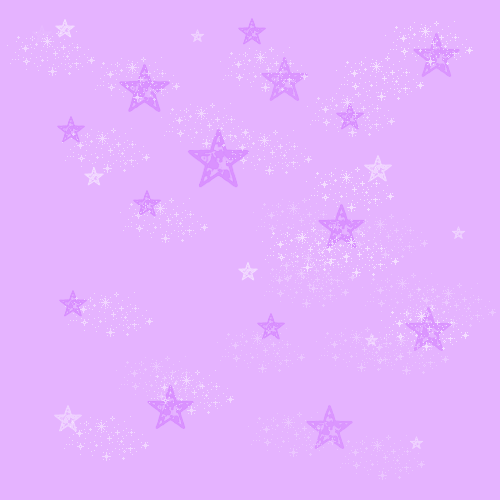 Родительское собрание.
Умеете ли вы любить своего ребёнка.
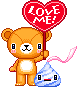 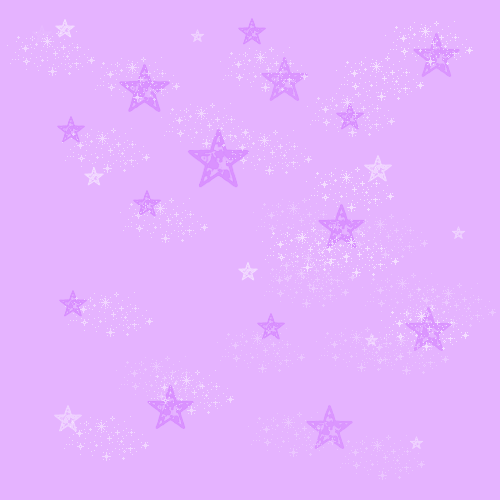 «Где не хватает терпения, надо бы постараться понять, где не понимаю – постараться вытерпеть, и всегда я принимаю ребёнка, всегда люблю»
						С. Соловейчик
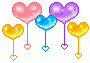 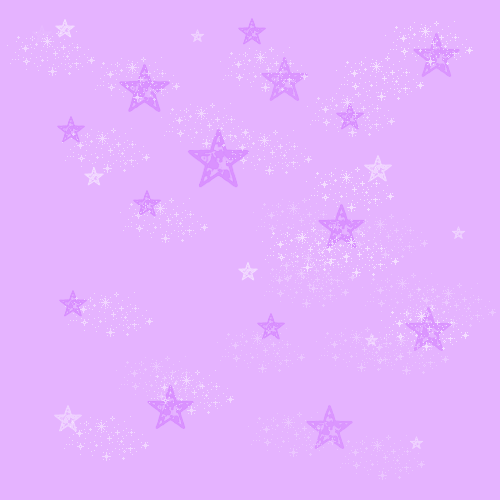 Тест.
Считаете ли вы , что в вашей семье есть взаимопонимание  с детьми?
«да» -2 балла, «отчасти», «иногда» -1балл, «нет» – 0 баллов .
2. Говорят ли ваши дети с вами по душам, советуются ли по личным делам?
«да» -2 балла, «отчасти», «иногда» -1балл, «нет» – 0 баллов .
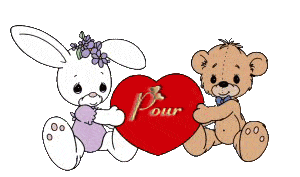 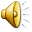 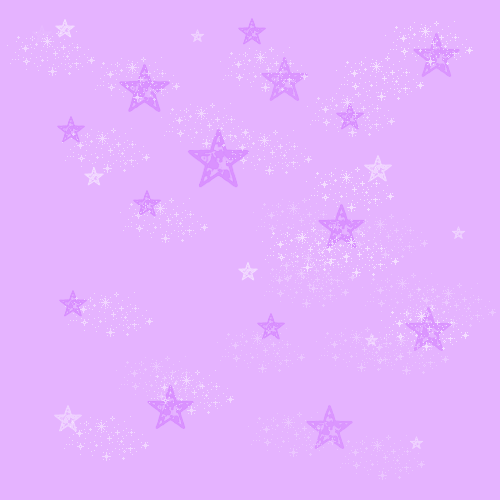 3. Интересуются ли они вашей работой?
«да» -2 балла, «отчасти», «иногда» -1балл, «нет» – 0 баллов .
4. Знаете ли вы друзей ваших детей?
«да» -2 балла, «отчасти», «иногда» -1балл, «нет» – 0 баллов .
5. Участвуют ли дети  вместе с вами в хозяйственных  заботах?
«да» -2 балла, «отчасти», «иногда» -1балл, «нет» – 0 баллов .
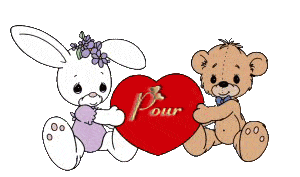 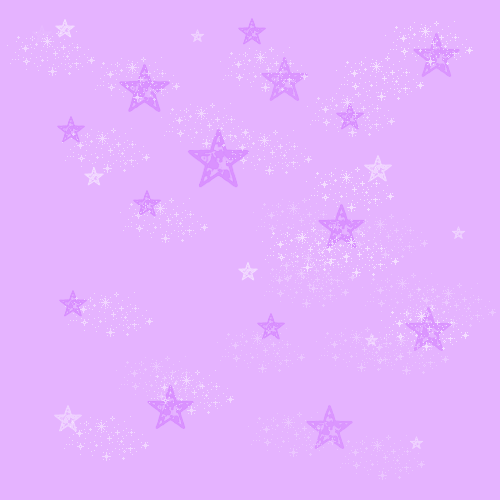 6. Проверяете ли вы, как они учат уроки?
«да» -2 балла, «отчасти», «иногда» -1балл, «нет» – 0 баллов .
7. Есть ли у вас с ними общее занятие или увлечение?
«да» -2 балла, «отчасти», «иногда» -1балл, «нет» – 0 баллов .
8. Участвуют ли дети в подготовке к семейным праздникам?
«да» -2 балла, «отчасти», «иногда» -1балл, «нет» – 0 баллов .
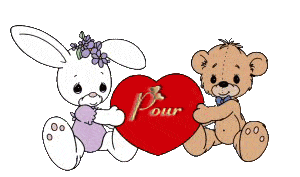 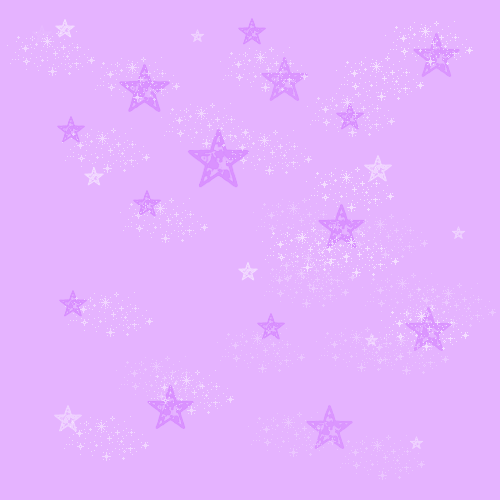 8. Участвуют ли дети в подготовке к семейным праздникам?
«да» -2 балла, «отчасти», «иногда» -1балл, «нет» – 0 баллов .
9. Хотят ли дети, чтобы на детских праздниках вы были вместе с ними?
«да» -2 балла, «отчасти», «иногда» -1балл, «нет» – 0 баллов .
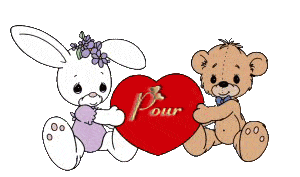 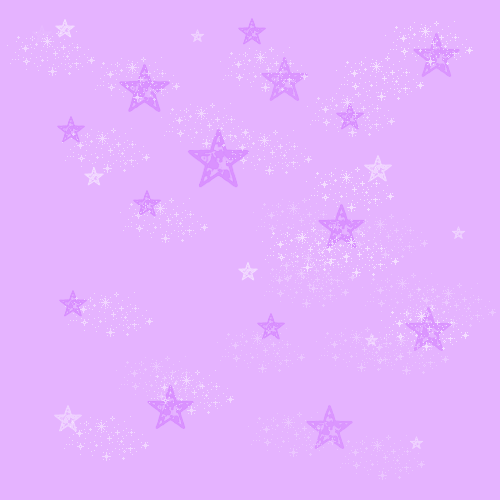 10. Обсуждаете ли вы с детьми прочитанные книги?
«да» -2 балла, «отчасти», «иногда» -1балл, «нет» – 0 баллов .
11. А телевизионные передачи?
«да» -2 балла, «отчасти», «иногда» -1балл, «нет» – 0 баллов .
12.Бываете ли вы вместе с детьми в кино, в театре, на выставках?
«да» -2 балла, «отчасти», «иногда» -1балл, «нет» – 0 баллов .
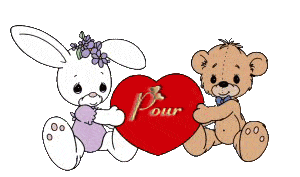 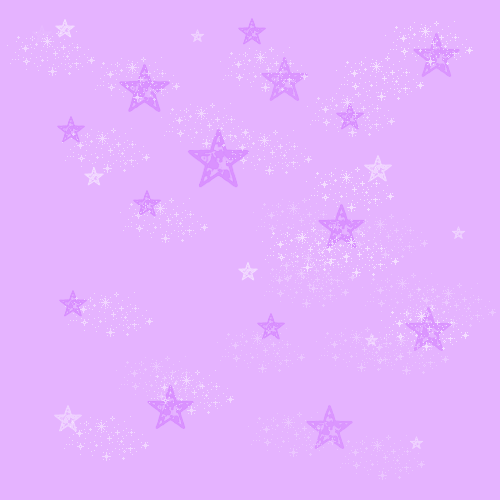 13. Участвуете ли вы вместе с детьми в жизни класса,  в прогулках, в туристических походах?
«да» -2 балла, «отчасти», «иногда» -1балл, «нет» – 0 баллов .
14. Предпочитаете ли вы проводить отпуск вместе с ними?
«да» -2 балла, «отчасти», «иногда» -1балл, «нет» – 0 баллов .
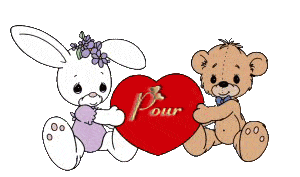 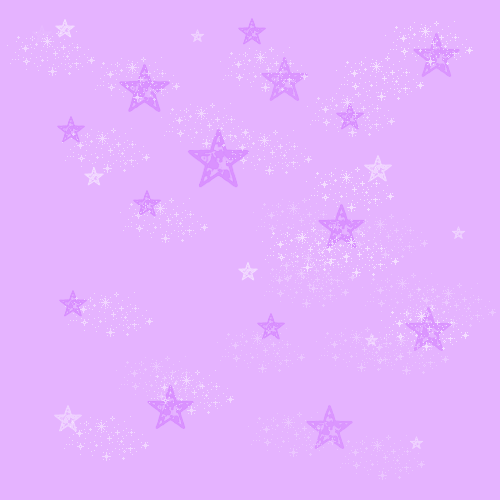 Считаем количество набранных баллов.
Ваши отношения с детьми, в основном,  можно назвать благополучными, если вы набрали  БОЛЕЕ 20 БАЛЛОВ.
Отношения можно оценить как удовлетворительные, но недостаточно многосторонние. Вам надо подумать, как их улучшить и чем их дополнить  ОТ 10 до 20 БАЛЛОВ.
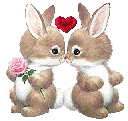 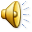 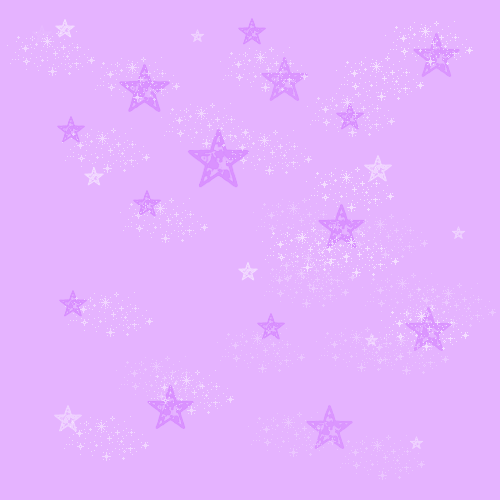 Ваши контакты с детьми явно недостаточны. Необходимо срочно принимать меры для их улучшения  МЕНЕЕ 10 БАЛЛОВ.
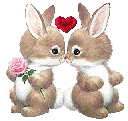 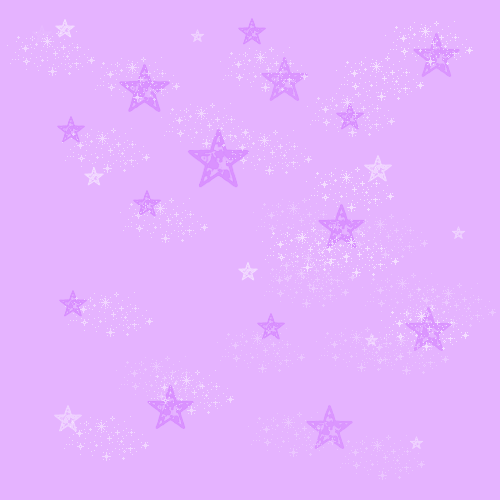 «Человек меняется не манипуляций, которые с ним проделывают, не от воздействий, а только  от собственных душевных движений , возникающих в его отношениях с людьми».

					С. Соловейчик.
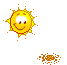 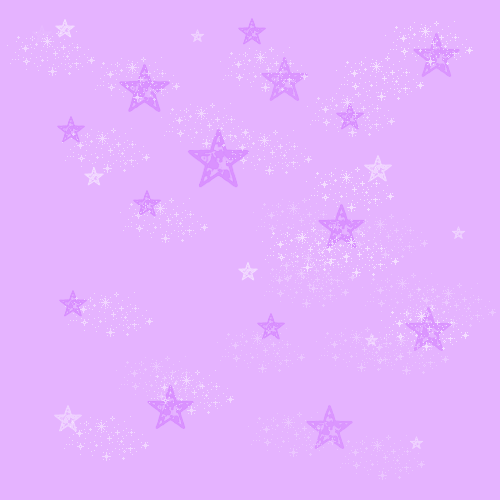 Десять ошибок в воспитании, которые
все когда – нибудь совершали.
1. Обещание больше не любить.
«Если ты не будешь таким, как я хочу, я больше не буду тебя любить».
Мнение психологов.  Обещание больше не любить своего ребёнка  - одно из сильнейших средств воспитания Однако эта угроза, как правило, не  осуществляется. А дети прекрасно чувствуют фальшь. Однажды обманув, вы можете на долгое время потерять доверие ребёнка – он будет  воспринимать вас как людей лживых.
Проще сказать так: «Я буду тебя всё равно любить, но твоё поведение я не одобряю»
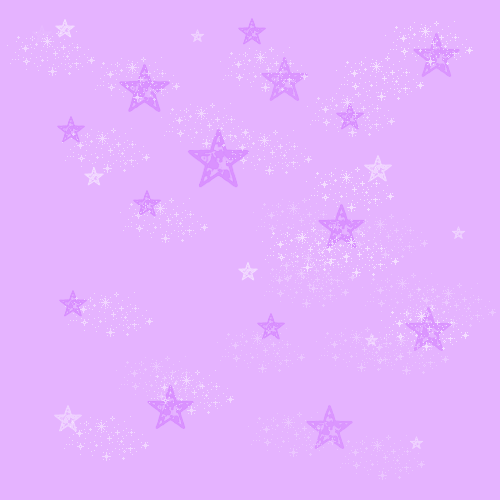 2. Слишком мало ласки.
«Поцелуи и всякие нежности не так уж важны для ребёнка»
Мнение психологов.  Дети любого возраста стремятся к ласке, она помогает ощущать себя любимыми и придаёт уверенности в своих силах. Но помните, желание приласкать должно всё-таки в большинстве случаев исходить от самого ребёнка. Не  навязывайте детям  свою любовь активно – это может оттолкнуть их.
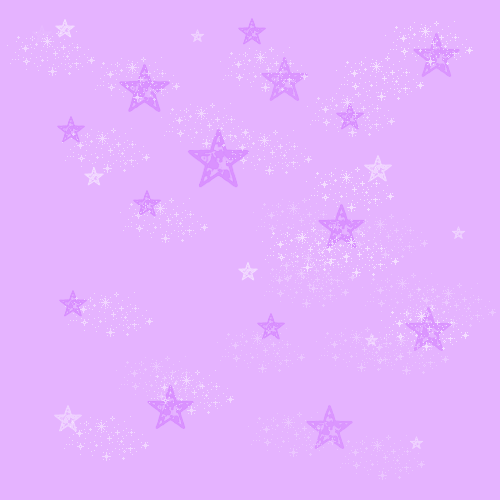 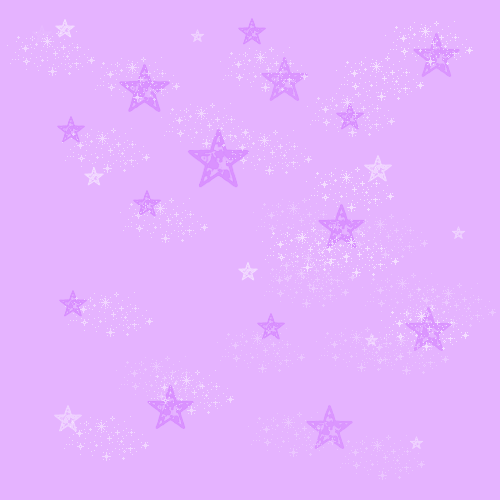 3. Безразличие.
«Делай что хочешь, мне всё равно»
Мнение психологов.  Никогда не надо показывать ребёнку, что вам всё равно, чем он занимается. Ребёнок , почувствовав ваше безразличие, немедленно начнёт проверять, насколько оно «настоящее». И, скорее всего, проверка будет заключаться в совершении плохих  поступков. Ребёнок ждёт, последует ли за проступок критика или нет. Словом, замкнутый круг. Поэтому лучше вместо показного безразличия постараться наладить с ребёнком  дружеские отношения, даже если его поведение вас совершенно не устраивает.
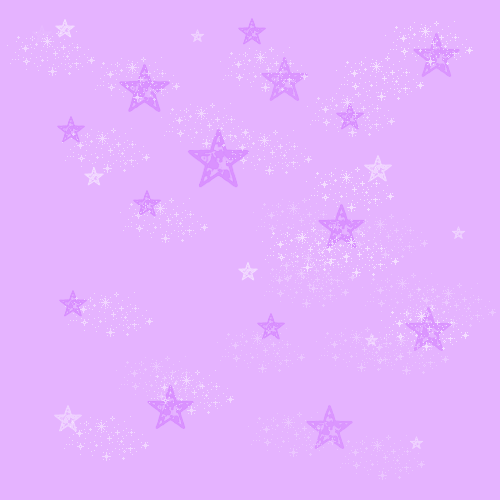 4. Слишком много строгости.
«Ты должен делать то, что я тебе сказала, потому что я в доме главная»
Мнение психологов. Дети обязательно должны  понимать, почему и зачем они что-то делают. Слишком  строгое воспитание , основанное на принципах, которые не всегда понятны ребёнку, напоминает дрессировку.  Ребенок может беспрекословно исполнить всё, когда вы рядом, и наплевать на все запреты , когда  вас рядом нет. Убеждение лучше строгости. В случае необходимости  можно сказать так : «Ты сейчас делаешь так, как я говорю, а вечером мы спокойно обсудим – почему и зачем».
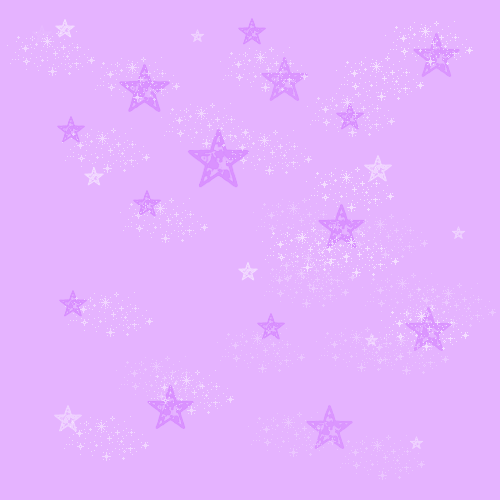 5. Детей надо баловать.
«Пожалуй я сделаю это сама. Моему 
ребёнку это пока не по силам.»
Мнение психологов.  Избалованным детям часто тяжело  приходится в жизни. Нельзя держать единственное чадо под колпаком родительской любви – в дальнейшем это может привести к множеству проблем. Если родители убирают каждый камушек с дороги малыша, то от этого ребёнок не чувствует себя счастливее. Скорее наоборот, он ощущает себя  беспомощным и одиноким. «Попробуй-ка сделать  это сам, а если не получится, я тебе помогу», - вот один из вариантов мудрого отношения к своему ребёнку.
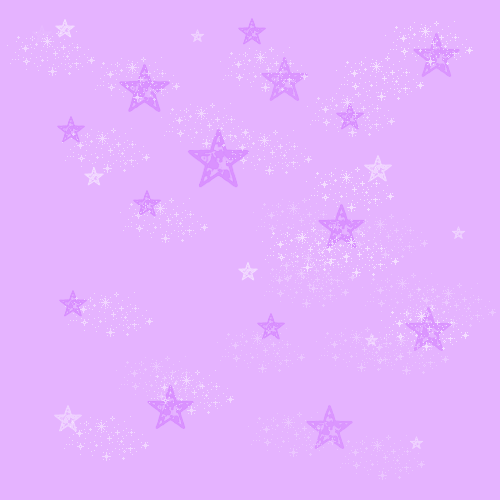 6. Навязанная роль.
«Мой ребёнок – мой лучший друг»»
Мнение психологов.  Дети готовы сделать всё, чтобы понравиться своим родителям, ведь папа и мама – главнейшие  люди на свете. Дети даже готовы погрузиться в сложный мир взрослых проблем (вместо того, чтобы обсуждать интересующие вещи со сверстниками), Но при этом их собственные проблемы так и остаются нерешёнными.
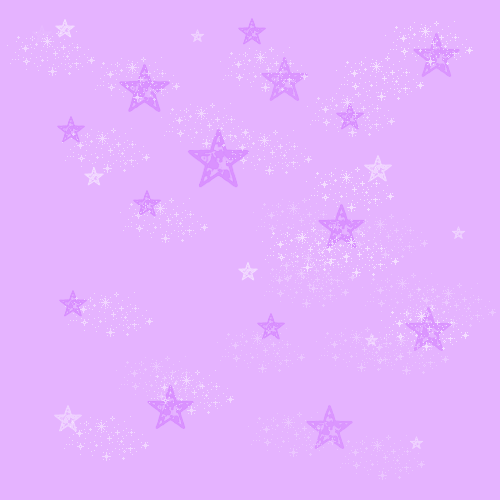 7. «Больше денег – лучше воспитание».
Мнение психологов. Любовь не купить за деньги – звучит довольно банально, это так. Часто бывает, что в семьях с невысоким достатком делают всё, чтобы ребёнок ни в чём не нуждался. Но вы не должны  чувствовать угрызения совести за то, что не можете исполнить все его желания. На самом деле любовь, ласка, совместные игры и проведенный вместе досуг  для ребёнка намного важнее содержимого вашего кошелька. И если разобраться , совсем не деньги делают ребёнка счастливым, а осознание того, что он для вас САМЫЙ – САМЫЙ.
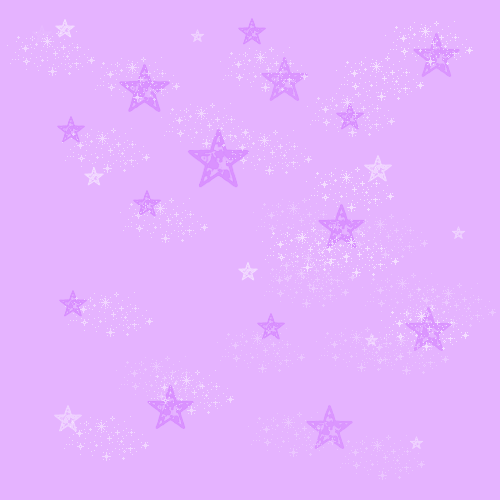 8. Наполеоновские планы.
«Мой ребенок будет ходить в бассейн, заниматься музыкой, английским, я не позволю ему упустить свой шанс»
Мнение психологов. К сожалению, дети не всегда оценивают усилия родителей. И часто блестящее будущее , нарисованное взрослыми в своём воображении, разбивается о полное нежелание ребёнка  заниматься Пока ребёнок ещё маленький  и слушается взрослых, но затем . . . Желая вырваться  из клетки родительской любви, он начинает выражать протест доступным ему способами: врать, пропускать занятия, это может быть, и приём наркотиков и т. д . Поэтому, заполняя день ребёнка полезными занятиями, не забывайте оставить ему немного времени для личных дел.
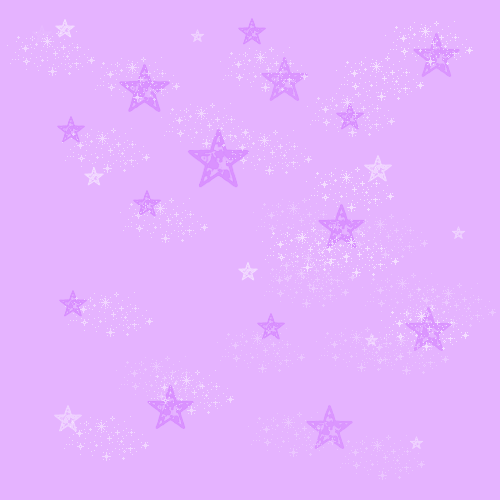 9. Ваше настроение.
«Можно или нет? Это зависит от настроения.»
Мнение психологов.  Родители должны показывать ребёнку, что их радуют его хорошие поступки, отметки  и расстраивают плохие. Это создаёт у детей сознание непоколебимости жизненных ценностей. Когда взрослые в угоду своему эгоизму  и настроению сегодня разрешают что-то, а завтра это же запрещают, ребёнок может понять только одно: всё равно что я не делаю – главное, какое у мамы настроение. Однако, если вы чувствуете , что себя не переделать, лучше заранее договориться  с ребёнком: «Итак, когда у меня хорошее настроение , тебе будет позволено делать всё, что захочешь. А если плохое, будь ко мне снисходительным».
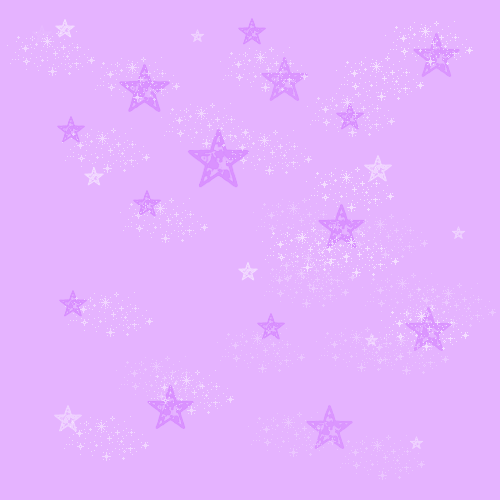 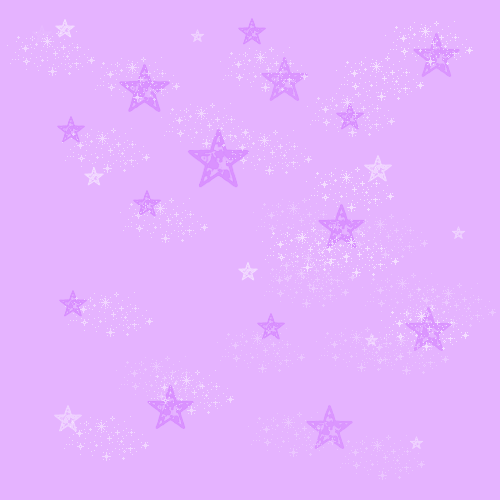 10. Слишком мало времени остаётся для воспитания ребёнка..
«К сожалению, у меня совсем нет времени для тебя»
Мнение психологов.  Взрослые часто забывают простую истину – если  уж родили ребёнка, надо и время для него найти. Ребёнок, который постоянно слышит, что у взрослого на него постоянно нет времени, будет искать среди чужих людей родственные души. Даже, если ваш день расписан по минутам, найдите вечером полчаса ( в этом вопросе качество важнее,  количества) посидеть у кровати ребёнка, поговорите с ним, расспросите о прожитом дне, прочитайте книжку, несмотря на возраст. Ребёнку это необходимо.
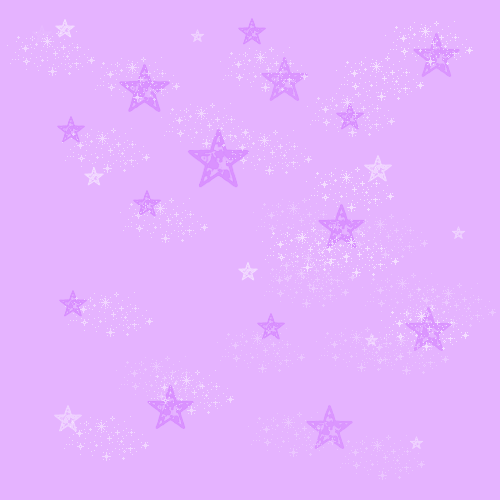 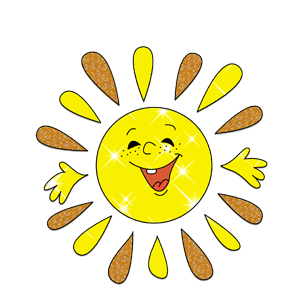 В лучах родительского солнца.
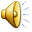 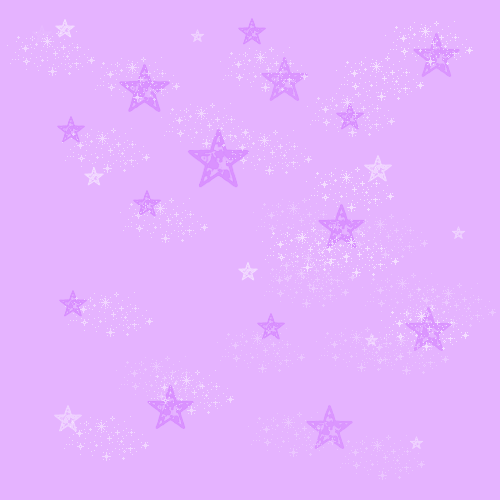 Формула любви:
« Я люблю своего ребёнка всегда, независимо ни от  чего, даже от его  плохого
поведения!»  Но, увы, как и все родители, я не могу сказать это  не всегда искренне , положа руку на сердце, однако я должен довериться себе и попытаться приблизиться к прекрасной цели безусловной любви.
Американский психолог Росс Кэмпбелл
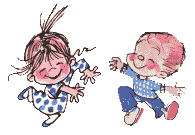 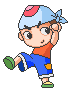 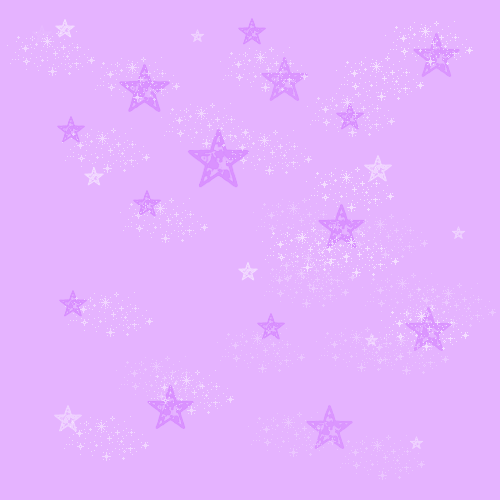 Американский психолог Росс Кэмпбелл:
При этом я всегда напоминаю себе, что:
1. Это обычные дети.
2.Они ведут себя как все дети на свете.
3.В ребячьих выходках есть немало неприятного, даже противного
4. Если я буду стараться  выполнять свою роль           родителя и любить детей, несмотря на все их 
проделки, они будут стараться взрослеть  и отказываться  от своих плохих привычек.
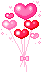 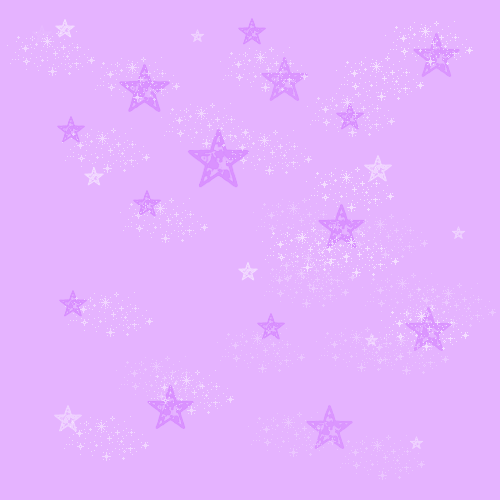 5. Если я люблю их тогда , когда они послушны и радуют меня  своим поведением (обусловленная любовь), если я выражаю  свою любовь только в эти (увы, редкие) моменты, они не будут чувствовать, что их всегда и искренне любят. Это в свою очередь, сделает их неуверенными, снизит их самооценку, пошатнёт веру в себя, может помешать развиваться в лучшую сторону, укреплять самоконтроль и проявлять себя более зрелыми. Следовательно, я отвечаю за поведение  своих детей  и наилучшее их развитие не менее (если не более), чем они сами.
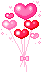 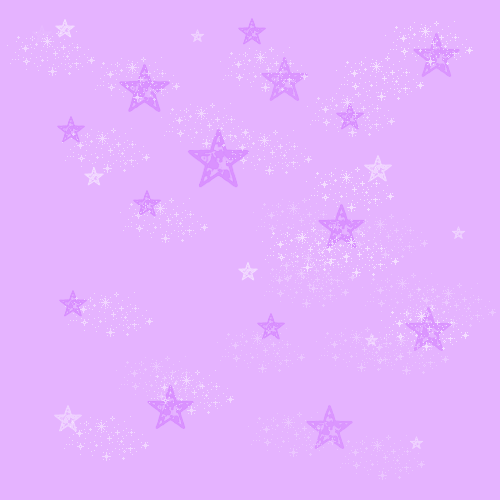 6. Если я люблю своих детей безусловной любовью, они будут себя уважать, и у них появится чувства внутреннего умиротворения и равновесия. Это позволит  им, по мере того как они взрослеют, контролировать  свою тревожность и, соответственно, поведение.
7. Если люблю их только тогда, когда они выполняют мои требования и соответствуют моим ожиданиям, они будут чувствовать свою неполноценность. Дети будут считать, что бесполезно стараться, потому что этим родителям никогда не угодишь.  Их будет преследовать неуверенность, тревожность и низкая самооценка. Постоянно будут возникать помехи в эмоциональном и поведенческом развитии
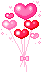 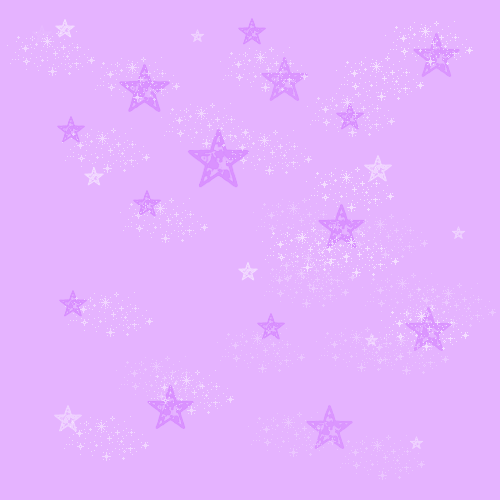 8. Ради самого себя (как родителя, беспокоящегося за своих детей) и ради блага своих сыновей и дочерей я изо всех сил буду стараться, чтобы моя любовь  была как можно ближе к безусловной и безоговорочной, ведь будущее моих детей основано на этом фундаменте.
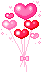 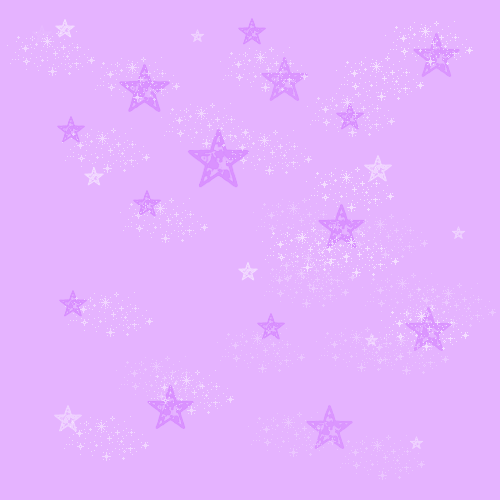 «Для того, чтобы просто существовать, ребёнку требуется четыре объятия в день, для нормального же развития – двенадцать».

				Роберт Мак
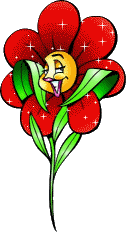 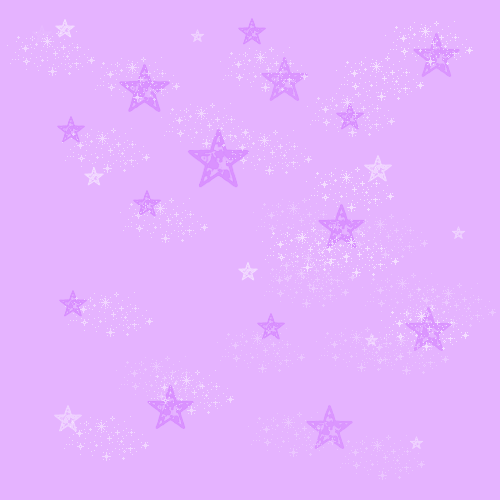 Вера, надежда, любовь, бескорыстие, риск и терпение! Терпение! Воспитание – это терпение. Понимать, принимать, терпеть.
 	Где не хватает терпения, надо постараться понять, где не понимаю   -постараться вытерпеть, и всегда я принимаю ребёнка, всегда ЛЮБЛЮ».
 					
					С. Соловейчик.
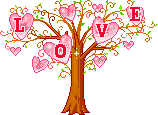